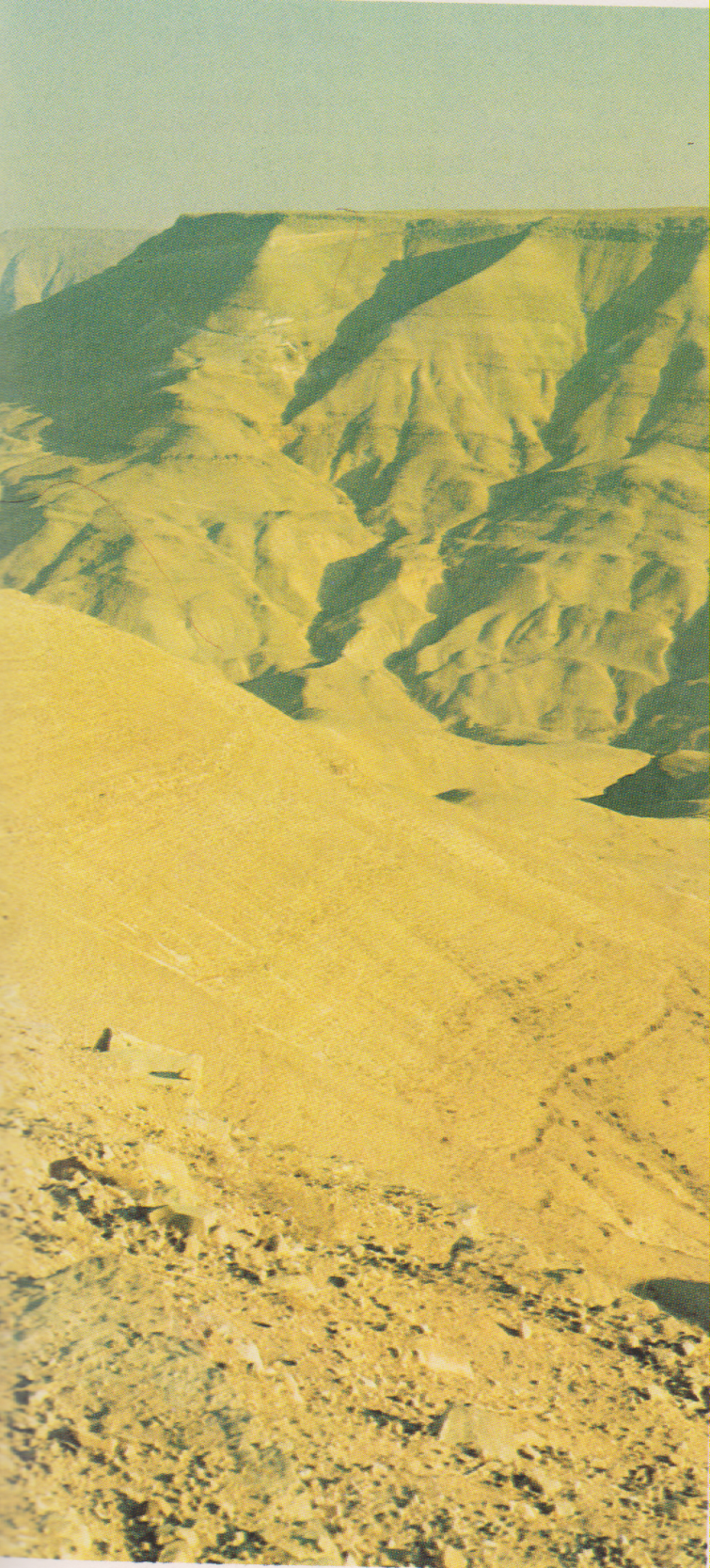 Nebo, la cima del monte